Vykort frånBureå
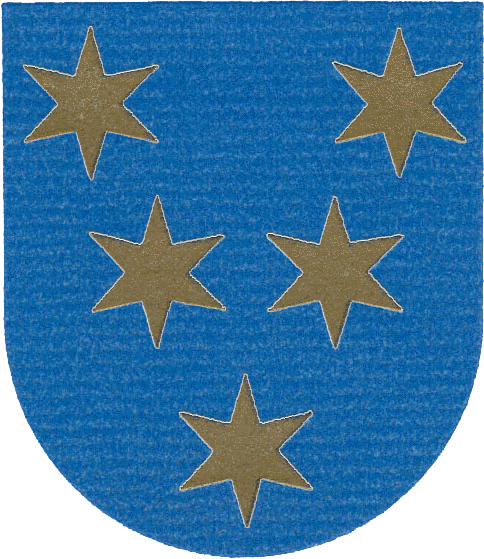 1903 – 1955
Innehåll
Detta bildspel innehåller vykort från :

Bureå
Ljusvattnet
Burvik
Skäret 1903
[Speaker Notes: Obeg Äg 1]
Sågverk 1903 ?
Skäret Postg 1907
[Speaker Notes: Obeg 1]
Hamnen 26 7 1909
[Speaker Notes: Obeg 1]
Ångsågen postg 1907
[Speaker Notes: Postg 1951]
Hamn postg 1927
[Speaker Notes: Obeg 1]
Sågen postg 1914
Industrianläggningar
20-talet
[Speaker Notes: Kyrkan invigdes 1920]
Kvarn postg 1914 ?
Motiv obeg
Strömsholm postg 1914
Flygfoto 1914
Gatuparti postg 1914
Parti
Skelleftevägen
Vy PB 22440 ung 1955
Flygfoto 50-talet
Utsikt mot havet 50-talet
Utsikt mot havet 50-talet
Parti med bron
Kyrkan PB 60289
Burvik flygfoto 50-talet
Maja Åström vykort
Maja föddes i varvet Gideåvallen Husum och gick fotografutbildning och flyttade sedan till Bureå. Hon öppnade en fotoateljé först på Kallholmen och senare i Bureå. Många av de foton hon tog i Bureå har blivit vykort. 
Här visas jag de jag har.
Bureå 20-talet  ?
20-talet
30-talet  ?
Sjukstugan 30-talet  ?
20-talet
20-talet
20-talet
20-talet
[Speaker Notes: Kyrkan invigdes 1920]
1918
[Speaker Notes: På baksidan står det Sörböle men det är nog Bureå]
1918
Jag påstår att detta foto är från Bureå. Det är lärarkåren som står ute i gamla skolan vilken revs 1963-64. På bilden finns Erik ”Lappen” Aspgren . Den reslige läraren är Elof Jansson, som också var kantor i Bureå. Det var Elof Jansson, som bad Maria Åström att ta denna bild. Året var 1918.Rolf Bengtsson.
[Speaker Notes: På baksidan står det Sörböle men det är nog Bureå]